MERCREDI 14 NOVEMBRE 2018
LYCEE PROFESSIONNEL LA MORLETTE    
CENON
PRESENTATION de la  rEnovation du REFERENTIELCAP ESTHETIQUE COSMETIQUE PARFUMERIE
RENOVATION DU CAP ECP
GROUPE DE TRAVAIL
Professionnelles
Membres de l’éducation nationale
ECHANGES
Echanges
Echanges
CPC 
Commission Professionnelle Consultative
Fin de l ’écriture Début Mars 2018
1er vote de la CPC
Novembre 2017 RAP
2ème vote de la CPC     Fin Mars 2018 RC
Début de       l ’écriture Septembre 2017
Publication au JO Juillet 2018
RENOVATION DU CAP ECP
NOUVEAUTES:
- Volonté de la profession de faire évoluer les prestations esthétiques et les compétences en fonction des activités réalisées sur le terrain (2008/2018-10 ans d’évolution de métier et forcément une rénovation)
- Demande institutionnelle de refonder le référentiel  par blocs de compétences :
              Répondre à la construction de parcours individualisés
              Permettre la validation des acquis d’expérience
              Rendre complémentaire la formation initiale et continue

- Référentiel répondant aux exigences de la profession
- Prise en compte de la clientèle féminine et masculine
- Mise en œuvre de nouvelles techniques professionnelles (Teinture des cils, des sourcils et pose de vernis semi-permanent )
- Mise en œuvre de la démarche éco-citoyenne
- Modification des épreuves professionnelles
- Langue vivante obligatoire
- Arts appliqués             épreuve facultative
RENOVATION DU CAP ECP
8 BLOCS DE COMPETENCES:
                  4 BLOCS DE COMPETENCES PROFESSIONNELLES
RENOVATION DU CAP ECP
8 BLOCS DE COMPETENCES:
                  4 BLOCS DE COMPETENCES GENERALES
Référentiel d’activités professionnelles
DEFINITION DE L’EMPLOI

Le ou la titulaire du C.A.P. Esthétique Cosmétique Parfumerie est un(e) professionnel(le) qualifié(e) 
- Techniques                 esthétiques
- Techniques de maquillage visage et ongles
- Techniques esthétiques liées aux phanères
- conseil à la clientèle et vente de produits cosmétiques, 
                    de produits de parfumerie 

- conseil                       et vente de prestations esthétiques
Il(elle) conduit les activités professionnelles de l’institut de beauté et de bien-être.
spécialisé(e) en :
de soins
visage, mains et pieds
d’hygiène
corporelle,
et d’accessoires de soins
esthétiques
à la clientèle      :
Référentiel d’activités professionnelles
SECTEURS D’ACTIVITE
 
- Instituts de beauté  et de bien-être :
Indépendants, franchisés ou affiliés
En établissements de thalassothérapie, de balnéothérapie
En établissements de tourisme, centres de vacances, de loisirs, de remise en forme
En établissements de soins, de cure, de convalescence, de réadaptation, d’hébergement pour personnes âgées
Mobiles, à domicile
 
- Centres esthétiques spécialisés (*) : beauté des ongles, bronzage, épilation, maquillage
- Parfumeries (*) 
- Parapharmacies 
- Salons de coiffure avec activités esthétiques intégrées (*)
- Entreprises de distribution au public de produits cosmétiques et d’hygiène corporelle
  
(*) – (indépendant, franchisé, ou affilié)
Référentiel d’activités professionnelles
EMPLOIS ET FONCTIONS


































(*) Ces emplois intègrent les caractéristiques d’emploi de l’esthéticien(ne) qualifié(e)
Référentiel d’activités professionnelles
CONDITIONS GÉNÉRALES D’EXERCICE

 
Rappel des textes de loi:
- article 16 de la loi du 5 juillet 1996 et du décret 98-246 du 2 avril 1998, modifiés:
« Toute personne exerçant des soins esthétiques autres que médicaux et paramédicaux, des modelages esthétiques de confort sans finalité médicale, doit justifier d’une qualification professionnelle ou être sous le contrôle effectif et permanent d’une personne qualifiée ».
 
- décret n° 2013-1261 du 27 décembre 2013 :  à la vente et à la mise à disposition du public de certains appareils utilisant des rayonnements ultraviolets modifié par le décret n° 2016-1848 du 23 décembre 2016 relatif à la formation des professionnels qui mettent un appareil de bronzage à disposition du public ou qui participent à cette mise à disposition. 
- arrêté du 29 juin 2017 : formation préalable à la mise à disposition ou à la participation à la mise à disposition d’un appareil de bronzage au public ainsi qu’aux modalités de certification des organismes de formation et aux conditions d’accréditation des organismes certificateurs complète ce dernier texte (ou toute nouvelle réglementation en vigueur).
 
Le ou la titulaire du diplôme doit s’attacher à :
 - respecter la réglementation en matière d’hygiène et de sécurité au travail et adopter les comportements et attitudes conformes, en vue de garantir l’hygiène et la sécurité des personnes et des biens 
- utiliser des produits cosmétiques et d’hygiène corporelle conformes à la réglementation adopter une démarche éco-citoyenne

L’esthéticien(ne) qualifié(e) agit pour le bien-être et le confort de sa clientèle. L’utilisation de produits cosmétiques a pour but d’entretenir et d’embellir la peau et les phanères. L’activité nécessite une présentation soignée et des attitudes professionnelles dont discrétion, écoute, courtoisie, empathie.
Référentiel d’activités professionnelles
CAP ECP
Référentiel de certification
Compétences développées concernent la clientèle féminine et masculine
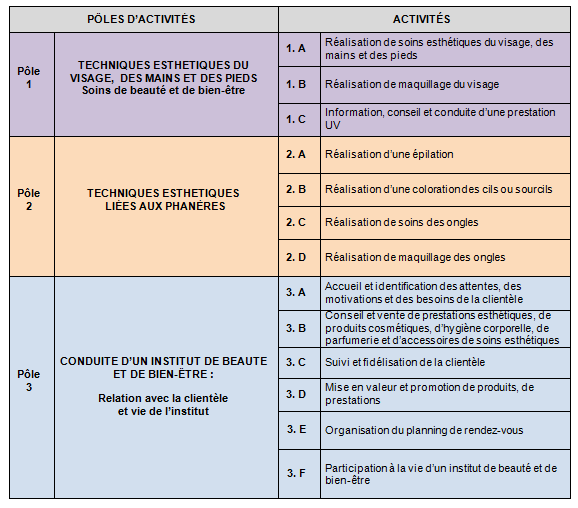 Référentiel de certification
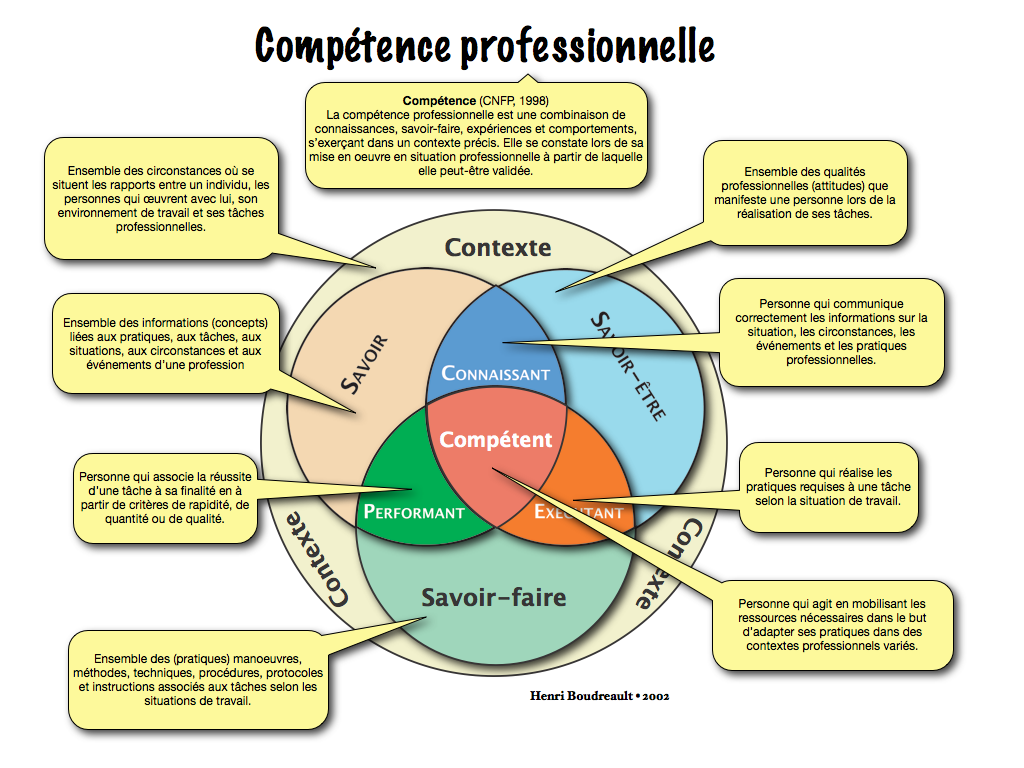 Référentiel de certification
COMPÉTENCE GLOBALE
 
Le (la) titulaire du certificat d’aptitude professionnelle Esthétique Cosmétique Parfumerie est un(e) technicien(ne) qualifié(e) ;

Il (elle) maîtrise les techniques esthétiques du visage et des phanères à l’exception des techniques spécifiques.

Il (elle) est capable d’apporter une information éclairée à la clientèle.

Il (elle) vend des prestations de service, des produits cosmétiques, d’hygiène corporelle et des produits de parfumerie.

Il (elle) peut conduire les activités professionnelles d’un institut de beauté et de bien-être
Référentiel de certification
Les compétences terminales  déclinées en compétences détaillées 


                Pour chaque pôle :
Les ressources nécessaires au développement des compétences  ciblées (environnement professionnel et documents professionnels)

                Les savoirs associés  liés aux compétences .
Référentiel de certification
Pôle 1
Référentiel de certification
Pôle 2
Référentiel de certification
Pôle 3
Référentiel de certification
Pôle 3
Référentiel de certification
Référentiel de certification
EP1 « Techniques esthétiques du visage, des mains et des pieds »
Epreuve pratique et écrite - Coefficient : 6 - Durée : 3h45
Dont coefficient 1 et 1h pour l’évaluation de la PSE
Objectif de l’épreuve
Vérifier la maîtrise des compétences professionnelles du candidat, ses attitudes professionnelles dans les situations de mise en œuvre de techniques esthétiques de soins du visage, des mains et des pieds.
Compétences évaluées







Critères d’évaluation 
-la maîtrise des techniques esthétiques de soins du visage, des mains et des pieds
-la maîtrise des techniques de maquillage du visage
-l’aptitude à organiser son poste de travail
-l’aptitude à mobiliser des savoirs associés au pôle 1 dont obligatoirement les savoirs associés S1.1.3 liés à la conduite d’une prestation UV
-l’aptitude à respecter les règles d’hygiène, de sécurité, d’ergonomie et à adopter une démarche éco-citoyenne
Référentiel de certification
EP1 « Techniques esthétiques du visage, des mains et des pieds »
Epreuve pratique et écrite - Coefficient : 6 - Durée : 3h45
Dont coefficient 1 et 1h pour l’évaluation de la PSE
Modalités d’évaluationA - Ponctuelle /CCFL’épreuve se déroule en deux parties :
 
1ère partie écrite : 45 minutes – 30 points
Le candidat prend connaissance de la situation professionnelle et détermine le type de peau de la cliente. Il répond au questionnement en mobilisant les savoirs associés. 
 
2ème partie pratique : 2h – 70 points
Le candidat met en œuvre  sur son modèle  les techniques esthétiques correspondant aux attentes de la cliente de la situation professionnelle :
 
les techniques de soins esthétiques du visage au regard du diagnostic posé : 45 points
les techniques de soins des mains ou des pieds : 10 points
les techniques de maquillage : 15 points
Référentiel de certification
EP1 « Techniques esthétiques du visage, des mains et des pieds »
Epreuve pratique et écrite - Coefficient : 6 - Durée : 3h45
Dont coefficient 1 et 1h pour l’évaluation de la PSE

                   Les caractéristiques du modèle sont précisées
 
                   Le  non-respect de ces caractéristiques entraîne des pénalités. 

                   Si le candidat se présente avec un modèle mineur, il ne peut réaliser l’épreuve 
                   et la note 0 est attribuée à l’épreuve.
 
                   La commission d’évaluation est composée d’un enseignant d’esthétique 
                   cosmétique et d’un professionnel. En cas d’indisponibilité d’un professionnel, la
                   commission peut être composée de deux enseignants d’esthétique cosmétique.
B - Contrôle en Cours de Formation:
 
Organisé en établissement au cours du dernier semestre de la deuxième année par les professeurs responsables des enseignements professionnels. 
 
La situation d’évaluation se déroule dans le cadre des activités habituelles de formation professionnelle. Les caractéristiques de l’élève-modèle doivent être conformes aux consignes de l’épreuve.
 
La commission d’évaluation est composée d’un enseignant d’esthétique cosmétique et d’un professionnel dans  la mesure du possible.
 
L’évaluation s’appuie sur des critères mentionnés sur un document élaboré à partir du référentiel et validé par l’IEN Sciences Biologiques et Sciences Sociales Appliquées.
 
Les modalités de l’épreuve et le degré d’exigence sont identiques à ceux de l’évaluation ponctuelle. Cette situation d’évaluation donne lieu à une proposition de note.
Référentiel de certification
EP2 « Techniques esthétiques liées aux phanères »
Epreuve pratique et écrite - Coefficient : 4 - Durée : 2h30

Objectif de l’épreuve
Vérifier la maîtrise des compétences professionnelles du candidat, ses attitudes professionnelles dans les situations de mise en œuvre de techniques esthétiques liées aux phanères.
.
Compétences évaluées





Critères d’évaluation 
-la maîtrise des techniques esthétiques liées aux phanères
-l’aptitude à organiser son poste de travail  
-l’aptitude à mobiliser des savoirs associés au pôle 2
-l’aptitude à respecter les règles d’hygiène, de sécurité, d’ergonomie et à adopter une démarche éco-citoyenne
Référentiel de certification
EP2 « Techniques esthétiques liées aux phanères »
Epreuve pratique et écrite - Coefficient : 4 - Durée : 2h30

Modalités d’évaluationA - Ponctuelle / CCFL’épreuve se déroule en deux parties :
 
1ère partie écrite : 30 minutes – 20 points
Le candidat prend connaissance de la situation professionnelle et répond au questionnement en mobilisant les savoirs associés.
 
2ème partie pratique : 2h – 60 points
Le candidat met en œuvre sur son modèle :
 
- des techniques d’épilation des sourcils : 10 points
 
- des techniques d’épilation de deux zones sur le corps (aisselles, demi-jambes, cuisses, avant-bras, maillot) : 
30 points
 
des techniques sur les ongles : 20 points 
soit     un soin esthétique des ongles des mains ou des pieds et un maquillage des ongles avec un vernis classique laqué ou french
soit      un maquillage des ongles avec un vernis semi-permanent
Référentiel de certification
EP2 « Techniques esthétiques liées aux phanères »
Epreuve pratique et écrite - Coefficient : 4 - Durée : 2h30

                   Les caractéristiques du modèle sont précisées
 
                   Le  non-respect de ces caractéristiques entraîne des pénalités. 

                   Si le candidat se présente avec un modèle mineur, il ne peut réaliser l’épreuve 
                   et la note 0 est attribuée à l’épreuve.
 
                   La commission d’évaluation est composée d’un enseignant d’esthétique 
                   cosmétique et d’un professionnel. En cas d’indisponibilité d’un professionnel, la
                   commission peut être composée de deux enseignants d’esthétique cosmétique.
 
B - Contrôle en Cours de Formation:
 
Organisé en établissement au cours du dernier semestre de la deuxième année par les professeurs responsables des enseignements professionnels. 
 
La situation d’évaluation se déroule dans le cadre des activités habituelles de formation professionnelle. Les caractéristiques de l’élève-modèle doivent être conformes aux consignes de l’épreuve.
 
La commission d’évaluation est composée d’un enseignant d’esthétique cosmétique et d’un professionnel dans  la mesure du possible.
 
L’évaluation s’appuie sur des critères mentionnés sur un document élaboré à partir du référentiel et validé par l’IEN Sciences Biologiques et Sciences Sociales Appliquées.
 
Les modalités de l’épreuve et le degré d’exigence sont identiques à ceux de l’évaluation ponctuelle. Cette situation d’évaluation donne lieu à une proposition de note.
Référentiel de certification
EP3 « Conduite d’un institut de beauté et de bien-être :
 Relation avec la clientèle et vie de l’institut »
Epreuve orale - Coefficient : 4 - Durée : 40 minutes


Objectif de l’épreuve
Vérifier la maîtrise des compétences professionnelles du candidat, ses attitudes professionnelles dans les situations de mise en œuvre des activités du pôle 3.
.
Compétences évaluées








Critères d’évaluation 
-l’aptitude à accueillir, prendre en charge la clientèle, conseiller et vendre, mettre en valeur et promouvoir  des produits cosmétiques et des prestations esthétiques 
-l’aptitude à organiser un planning de rendez-vous et à participer à la vie d’un institut  
-l’aptitude à mobiliser des savoirs associés du pôle 3
Référentiel de certification
EP3 « Conduite d’un institut de beauté et de bien-être : Relation avec la clientèle et vie de l’institut »
Epreuve orale - Coefficient : 4 - Durée : 40 minutes
Modalités d’évaluationA - Ponctuelle / CCFSituation 1 – 40 points :  simulation d’une vente d’un produit cosmétique ou d’une prestation esthétique dans un espace de vente contextualisé, au cours de laquelle une prise de rendez-vous sera effectuée. C31, C32 et C34
Temps de préparation : 5 minutes 
Temps du sketch : 10 minutes 
 Le jury met le candidat en situation de vente en lui précisant la nature des produits ou des prestations. Au cours du sketch une seule objection sera formulée et une vente additionnelle sera proposée par le candidat. 
 
Situation 2 – 40 points : présentation du dossier élaboré par le candidat suivi d’un entretien avec le jury. C 33 et C35
Temps de présentation du dossier : 10 minutes maximum
Temps de l’entretien : 15 minutes maximum 
 
Le candidat élabore un dossier correspondant aux activités professionnelles réalisées en entreprise, liées aux compétences C33 et C35 du pôle 3.; constitué d’une partie de deux pages maximum : présentation d’une ou des entreprises support des PFMP ou de l’expérience professionnelle du candidat (identité, statut  et description de l’environnement, typologie de la clientèle, aménagement des locaux, organigramme, présentation des prestations esthétiques) et  d ’une partie de trois pages maximum : mise en valeur des produits cosmétiques et/ou des prestations esthétiques : description de techniques de marchandisage utilisées dans l’entreprise (vitrine, présentoirs, PLV, aménagement de l’espace vente)  et de l’attestation des PFMP ou d’activités professionnelles
Référentiel de certification
EP3 « Conduite d’un institut de beauté et de bien-être : Relation avec la clientèle et vie de l’institut »
Epreuve orale - Coefficient : 4 - Durée : 40 minutes


Le questionnement du jury s’appuie sur :
-le contenu du dossier lu en amont des épreuves orales 
-la présentation du candidat
 

Le candidat remet son dossier complet (document authentique) à la date fixée par le recteur d’académie. 
 

Le candidat présent à l’épreuve qui n’a pas remis son dossier complet à la date fixée par le Recteur n’est pas interrogé, est reçu par  le chef de centre et se voit attribuer la note de 0 à l’épreuve.
 

La commission d’évaluation est composée d’un professionnel (dans la mesure du possible ou un enseignant d’esthétique cosmétique) et d’enseignants (esthétique cosmétique ou vente).
Référentiel de certification
EP3 « Conduite d’un institut de beauté et de bien-être : Relation avec la clientèle et vie de l’institut »
Epreuve orale - Coefficient : 4 - Durée : 40 minutes

B - Contrôle en Cours de Formation:

Le contrôle en cours de formation s’appuie sur une situation d’évaluation organisée en établissement, au cours du dernier semestre de la deuxième année formation, par les professeurs responsables des enseignements professionnels. La commission d’évaluation est composée d’un professionnel (dans la mesure du possible ou d’un enseignant esthétique cosmétique) et d’enseignants vente ou esthétique cosmétique. 
 
L’évaluation s’appuie sur des critères mentionnés sur un document élaboré à partir du référentiel et validé par l’IEN Sciences Biologiques et Sciences Sociales Appliquées.
 
Les modalités de l’épreuve et le degré d’exigence sont identiques à ceux de l’évaluation ponctuelle. Cette situation d’évaluation donne lieu à une proposition de note.
 
Le candidat remet son dossier complet (document authentique) à la date fixée par les enseignants et validée par le chef d’établissement. 
 
Le candidat présent à l’épreuve qui n’a pas remis son dossier complet à la date fixée n’est pas interrogé, est reçu par le Directeur délégué aux formations (DDF) et/ou l’enseignant et se voit attribuer la note de 0 à l’épreuve.
Référentiel de certification
PFMP

L’élève, pendant les Périodes de Formation en Milieu Professionnel (PFMP), l’apprenti ou le stagiaire de formation continue :
-  conforte et met en œuvre ses compétences en les adaptant au contexte professionnel
-  développe de nouvelles compétences
 
La formation en milieu professionnel a pour objectifs de :
 
- découvrir une entreprise dans son fonctionnement avec la diversité de ses activités liées aux relations avec la clientèle 
- s’insérer dans une équipe professionnelle 
- être sensibilisé à la culture d’entreprise
- s’adapter à différentes situations professionnelles  et aux diverses demandes de la clientèle 
- s’approprier l’accueil, la prise en charge de la clientèle, la vente-conseils 
- acquérir rapidité et dextérité gestuelle lors de la mise en œuvre de techniques esthétiques des pôles 1 et 2
- mobiliser les savoirs associés dans l’exercice de ses activités
Référentiel de certification
2.1 Voie scolaire
Répartition des périodes et structures d’accueil :
 
La durée des périodes de formation en milieu professionnel est de 12 semaines réparties sur les deux années de formation :
6 semaines sur une ou deux périodes en première année de formation
6 semaines sur une ou deux périodes en deuxième année de formation
 
La durée d’une période ne peut être inférieure à 3 semaines.
 
Les lieux d’accueil des PFMP doivent permettre au cours de la formation le développement des compétences sur les activités relatives aux  pôles 1, 2 ,3

Le dossier de l’épreuve EP3 prendra appui sur une ou plusieurs PFMP.
 
Les secteurs d’activités sont définis dans le Référentiel d’Activités Professionnelles.
Référentiel de certification
2.2 Voie de l’apprentissage 
 
La formation fait l’objet d’un contrat conclu entre l’apprenti et son employeur conformément aux dispositions en vigueur du code du travail. L’entreprise doit appartenir à un des secteurs d’activités du référentiel d’activités professionnelles. 
 
Afin d’assurer la cohérence dans la formation, l’équipe pédagogique du centre de formation d’apprentis doit veiller à informer le maître d’apprentissage des objectifs de la formation en milieu professionnel et des modalités de la certification.
La formation de l’apprenti en milieu professionnel fait l’objet d’un suivi par l’équipe pédagogique sous forme de visites.
 
Il est important que les diverses activités de la formation soient réalisées par l’apprenti en entreprise. En cas de situation d’entreprise n’offrant pas tous les aspects de la formation, l’article R.6223-10 du code du travail sera mis en application.
Tableau de correspondance entre épreuves et unités de l’ancien et du nouveau référentiel